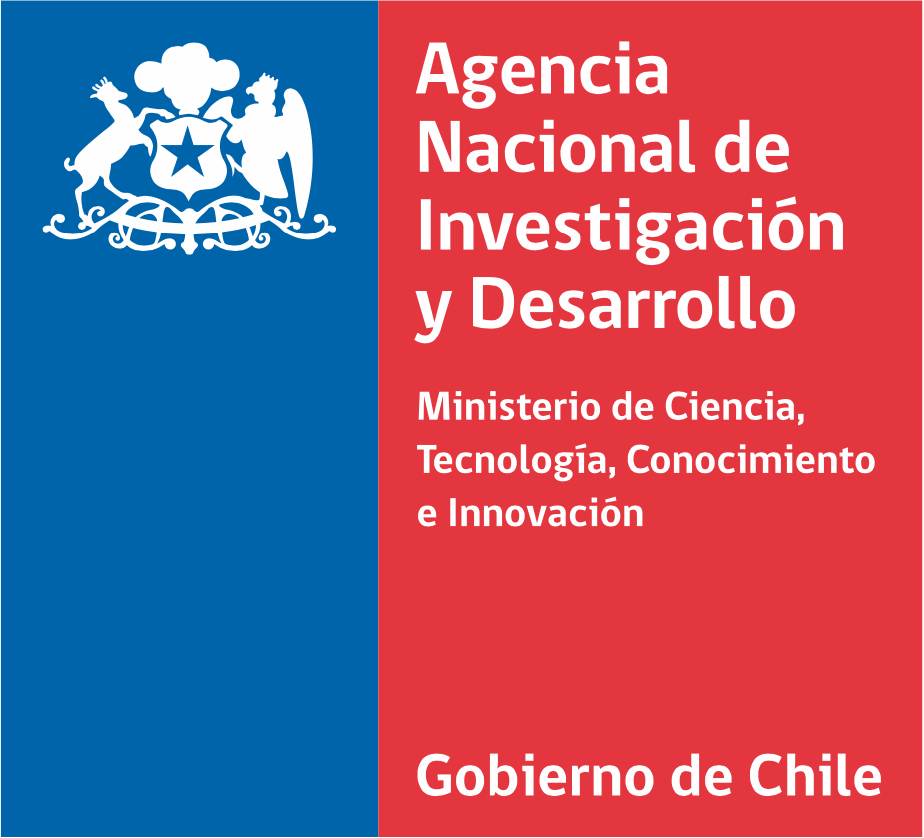 [Speaker Notes: (Logo del Ministerio correspondiente, jpg o png en color, mantener tamaño ejemplo)]
Instrucciones
Todos los proyectos deben completar e ingresar esta presentación como parte de la postulación, dado que con esta se presenta el proyecto ante el panel de evaluación.

La extensión máxima del documento no debe exceder las 20 diapositivas. 

El peso digital del archivo no debe exceder los 20 Mb. 
Se recomienda incluir diagramas o fotografías de bajo peso digital, que contribuyan a clarificar la presentación.

El documento debe ser ingresado en formato PDF (Utilice el software para convertir archivos a PDF señalado en la plataforma de postulación).

Todas las dudas o consultas deben ser ingresadas en la plataforma OIRS https://ayuda.anid.cl/hc/es 

Recuerde que la información señalada en esta presentación debe concordar con el proyecto postulado.

Elimine esta diapositiva antes de su envío a FONDEF.
Proyecto (Título del proyecto)
Concurso IDeA I+D 2021
CAPÍTULO 1
CONTENIDO CIENTÍFICO Y TECNOLÓGICO
Problema/Oportunidad y Solución Propuesta
Refiérase a la relevancia del problema planteado o a la oportunidad que desea abordar.

Señale cuál es la solución propuesta y cómo esta permitirá resolver el problema identificado u oportunidad detectada.
Análisis Estado Del Arte
Describa cómo se ha enfrentado el problema en el resto del mundo hasta ahora, realizando el correspondiente análisis del estado del arte. Tenga en cuenta publicaciones, patentes, otros tipos de protección, normativas vigentes, entre otros.

Justifique la vigencia de la investigación, señalando cómo la solución que usted propone se diferencia con otras soluciones existentes o en desarrollo. Señale atributos diferenciadores.
Hipótesis
Indique cuál es la hipótesis científica que se abordará en el desarrollo del proyecto.
Resultados Previos
Describa cuáles son los resultados previos con los que cuenta el proyecto y que dan sustento a la hipótesis propuesta y cómo estos lograrán reducir el riesgo de su validación.
Objetivos
Indique cuál es el objetivo general.
Indique cuáles son los objetivos específicos.
Metodologías Investigación y Desarrollo
Las metodologías de investigación y desarrollo deben corresponder a la naturaleza propia de un proyecto de investigación científica tecnológica y deben contener todos los componentes apropiados para la comprobación de la hipótesis y el logro del resultado de producción.

Indique el diseño experimental y/o metodología a aplicar.

Incluya diagramas, dibujos, esquemas u otro, que ayude a una mayor comprensión de la metodología propuesta.
Programación de Actividades
Inserte la carta Gantt
CAPÍTULO 2
IMPACTO POTENCIAL ECONÓMICO Y SOCIAL
Producto, proceso o servicio  a desarrollar
Describa brevemente cuál será el producto, proceso o servicio final que se derivará de los resultados del proyecto.

Señale cuáles son las ventajas competitivas de su producto, proceso o servicio.

Describa en forma resumida el nicho/segmento de mercado específico y abordable.
Entidades Asociadas
Señale la(s) entidad(es) asociada(s) que participa(n) en el proyecto. 
Indique la participación y el rol que tendrán en el proyecto, detallando las actividades en las que participarán y/o las etapas de desarrollo futuras del producto, proceso o servicio final.
Justifique la pertinencia de las entidades asociadas para el desarrollo del proyecto.
Estrategia de desarrollo y negocio o masificación
Describa la estrategia que enfrentaría para completar el desarrollo del producto, proceso o servicio final, identificando el rol de las entidades asociadas y de otros socios relevantes en este proceso y actores esenciales para lograr concretar un negocio.
Considerar además las etapas de transferencia, producción, distribución y comercialización, o apropiación y prestación de servicios. Incluya los usuarios y beneficiarios finales y establezca las relaciones básicas entre todos los actores.
De ser necesario, puede incluir un diagrama que represente la estrategia de desarrollo y negocio o masificación.
CAPÍTULO 3
CAPACIDADES Y GESTIÓN
Distribución de Recursos
Equipo de Investigadores
Nombre al(la) Director(a) del proyecto, destacando sus capacidades de gestión para dirigir proyectos de I+D.
Nombre al(la) Director(a) Alterno(a) y otros(as) integrantes del equipo del proyecto, destacando las capacidades y habilidades del equipo de trabajo propuesto para llevar a cabo esta investigación. Haga énfasis en la multidisciplinaridad y experiencia en investigación de los integrantes.
Describa de qué manera el proyecto aportará a generar nuevas capacidades de investigación en capital humano, considerando la incorporación de investigadores jóvenes y tesistas.
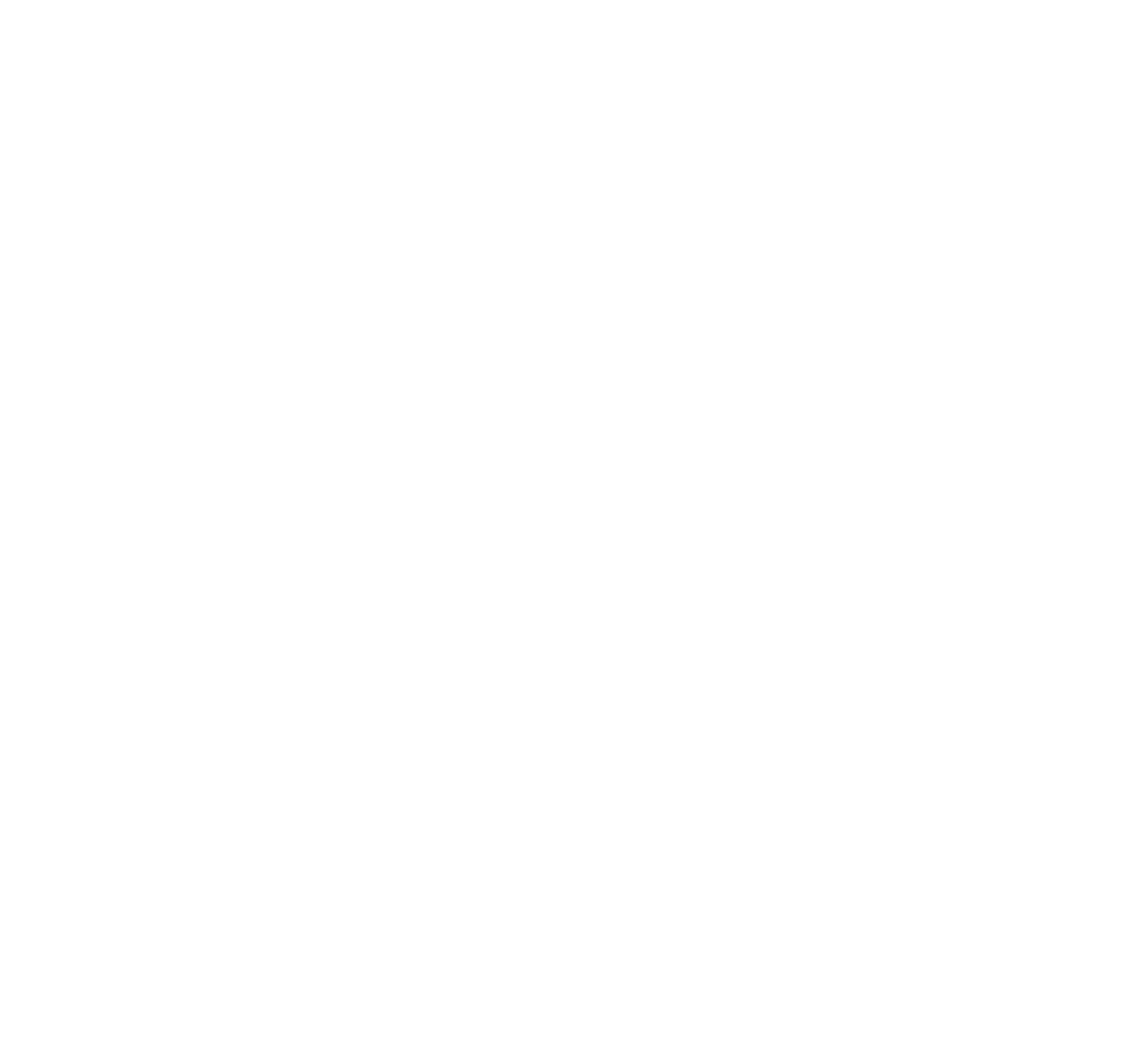 [Speaker Notes: (Logo BLANCO por Ministerio dependiendo de cada presentación Centrado, .PNG)]